GEF Knowledge and Learning ProgramGEF-7 National Dialogue
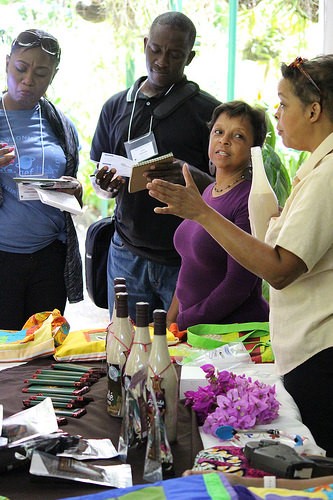 GEF Knowledge DayPeer-to-peer Learning during GEF Expanded Constituency Workshops (ECW) https://www.youtube.com/watch?v=qDPQxxTCQ1c&spfreload=10
Full-day regional knowledge and learning event
Hands-on exposure to GEF projects
Field visits to GEF projects to meet project managers and beneficiaries, and observe key project lessons learned
Learning Stations, an experiential learning method that was developed by the GEF Secretariat in 2016, where implementing agency staff also play an active role.
(Where a field visit is not possible) brings the project to the participants
Replicated in 13 regions to date, reaching more than 120 countries & over 1200 participants.
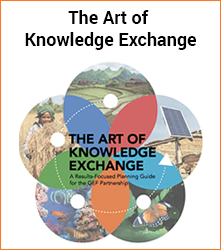 Results-focused Planning Guide and Toolkit
Practical blue-print on how to design, implement & monitor knowledge exchange and learning in projects.
Tools and instruments to facilitate knowledge exchange & learning when designing and implementing GEF projects. 
Case studies of successful knowledge exchange in GEF projects with examples from WBG, UNDP, FAO, IDB, IFAD, UNIDO and SGP.
GEF Kaleo“Question & Answer” Platform and On-line Knowledge Sharing Tool
An innovative predictive knowledge sharing software, developed by Kaleo, Inc. and customized for the GEF.
Provides an online “question and answer” platform on operational issues related to the GEF.  
Uses machine learning to provide up-to-date and “expert vetted” answers to common questions about the GEF, its operational policies and procedures. 
Accessible through a small search-bar widget on the GEF website. 
Questions that are asked (and answered) in GEF Kaleo are stored in the GEF Kaleo Knowledgebase and are immediately available to the next user who asks the same question.
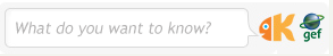 GEF Academy (E-curriculum)
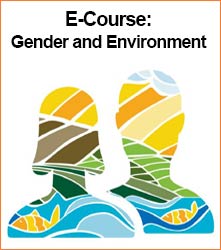 GEF Portal
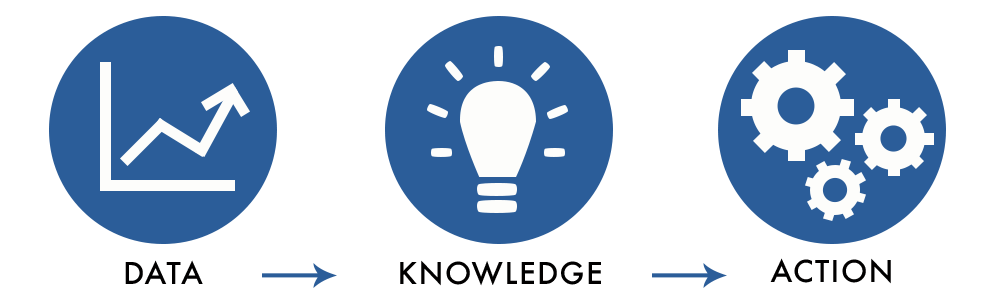 Track actual results during project implementation against targeted results
Geo-reference information: display GEF project information through maps and other visual means
Dashboard view of status and trends across the entire project portfolio
Enhance transparency and public access to data and documents
Knowledge Capture and Use Throughout the GEF Project Cycle
7
Knowledge and Learning in the GEF Partnership  – ongoing process
Art of Knowledge Exchange Guidebook and Workshops
Member Country (Recipient & Donor)  Knowledge and Learning Initiatives
GEF Council
Policy and Information Papers and Presentations
GEF Academy 
E-Curriculum
Partnerships for Knowledge Exchange 
Technical Forums and Platforms
Internal GEFSEC Knowledge and Learning Initiatives
IAP KM Platforms
8
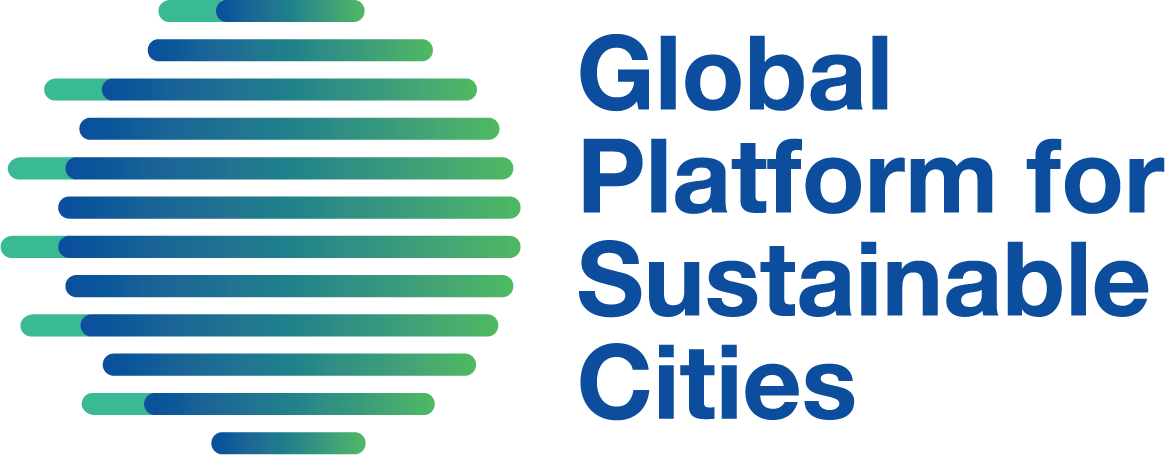 A forum for knowledge sharing and partnership to achieve urban sustainability across 28 cities in 11 countries.
GEF-7
Sustainable Cities
Impact Program
Knowledge and Tools to Support  “Three” Pillars
Scaling up GPSC to reach more cities 


Multiple Global Environment Benefits: climate change mitigation, biodiversity, land degradation, chemical and waste management

Co-benefits: Air Pollution?
[Speaker Notes: We are encouraged to see that GEF is responding to such urban challenges by promoting a holistic approach to achieving environmental sustainability. It was in this context that a sustainable city program was created at GEF-6. I commend the vision and the leadership of the GEF, in particular, the GEF CEO, Ms. Naoko Ishii. The World Bank is privileged to work with the cities and partner organizations to lead the Global Platform for Sustainable Cities (GPSC) that ties 28 cities together across 11 countries. GPSC is an innovative and integral component of the city program, with the objective of helping cities overcome single sectoral interventions. And to support cities to move toward an integrated approach to urban planning, management and financing. 

The implementation of the program is well underway. We are pleased that GEF-6 has a total grant of $150 million dedicated to cities. With this, the cities have been able to leverage $2.4 billion in co-financing for their projects – a multiplying factor of 17. This could lead to direct or indirect greenhouse gas emission reductions equating to more than 100 million metric tons of carbon. 

Next, we are very excited that for GEF-7, the Sustainable Cities Impact Program will be further scaled up. Working with the national governments, cities and partner organizations – along with the GEF Secretariat – we intend to draw lessons from the first phase of the program, and ensure moving forward that it will bring the national environmental priorities down to the city level. This will all be to achieve both urban growth and environmental benefits.]